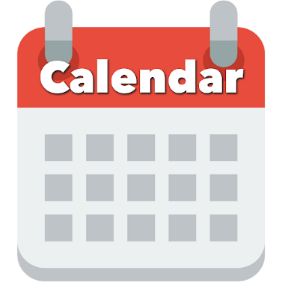 Today:
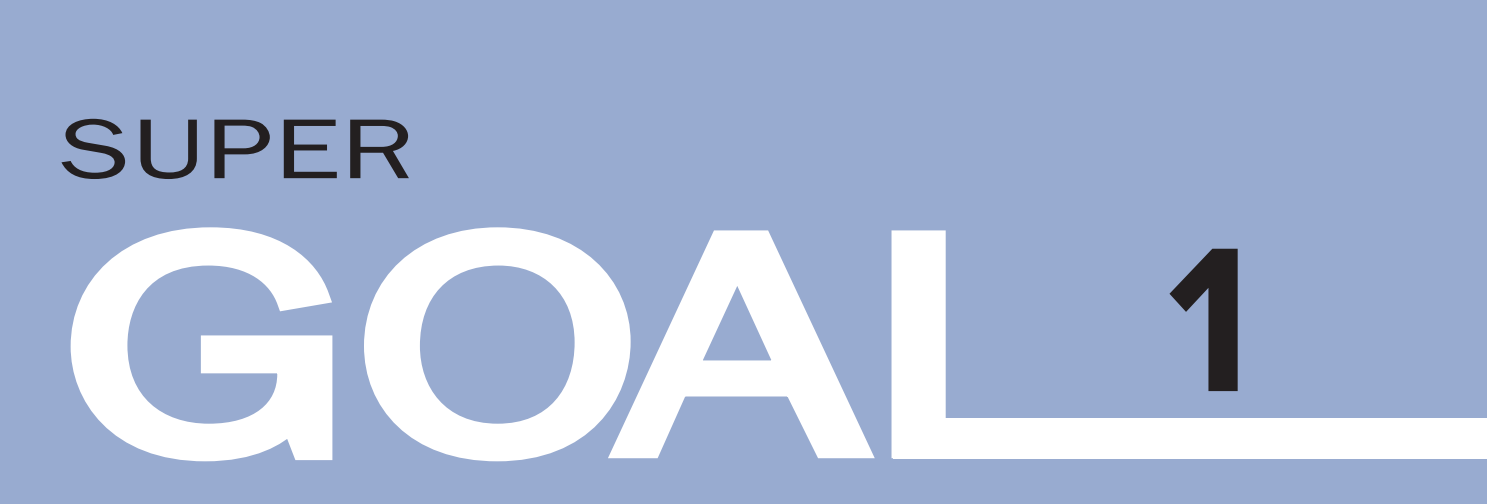 Date:
-      -1445
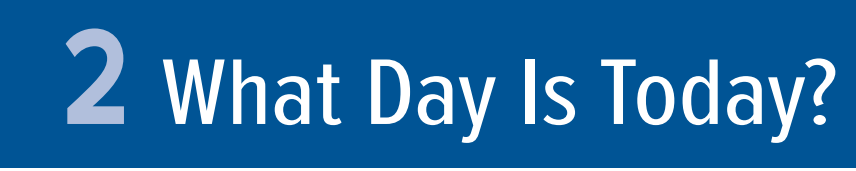 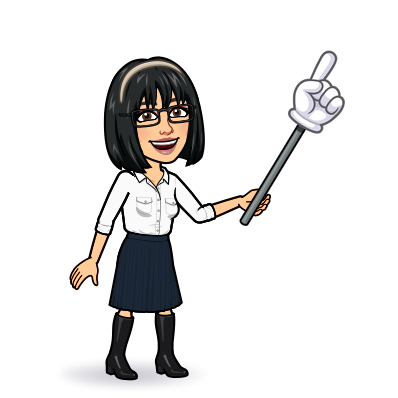 12 form, meaning & function
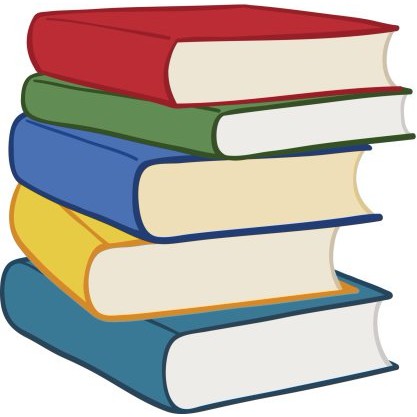 Page 17
By: Dalal Al-Juaid
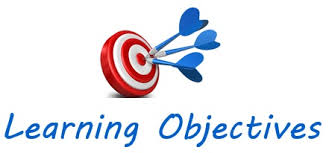 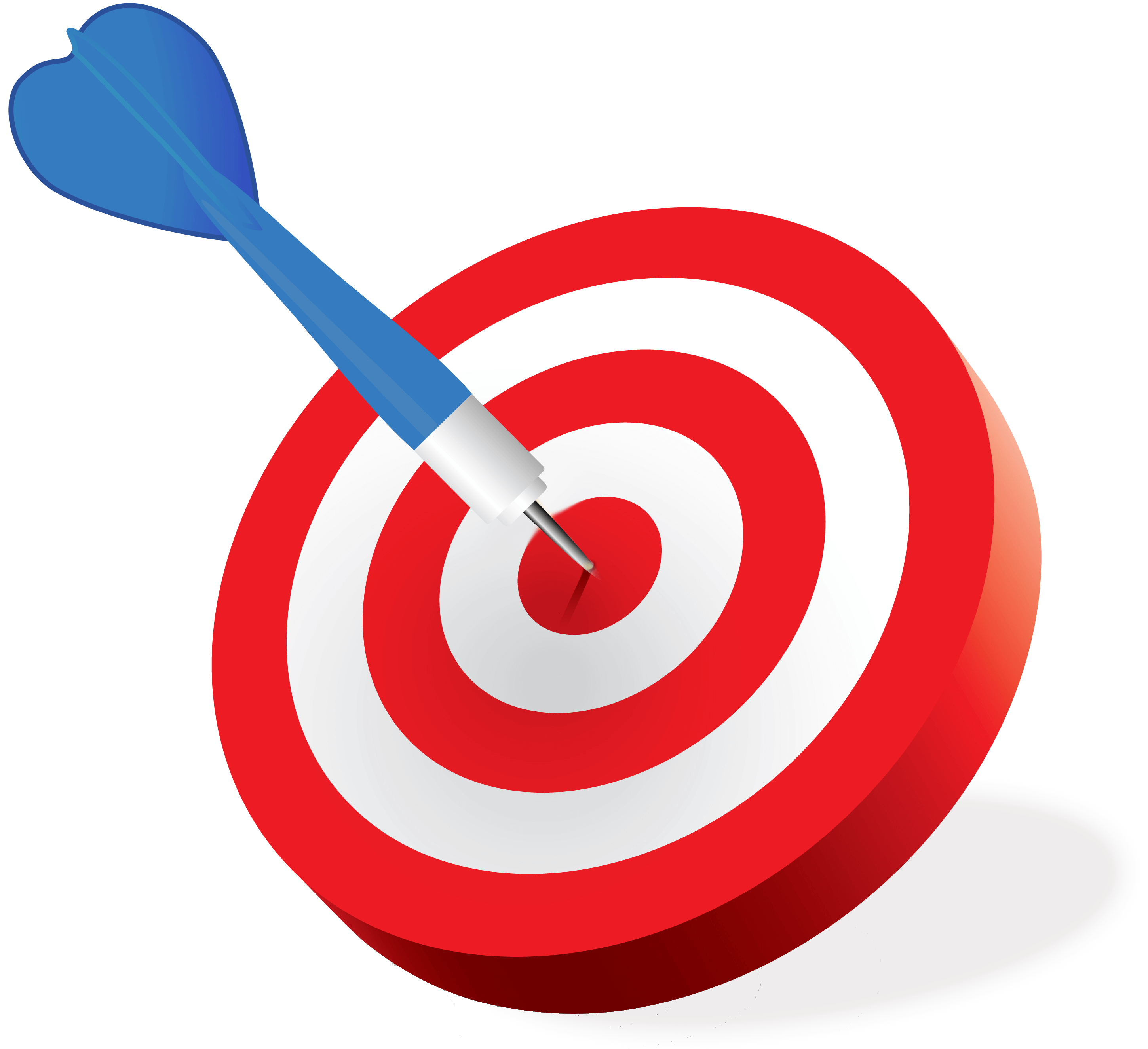 Apply classroom instruction.
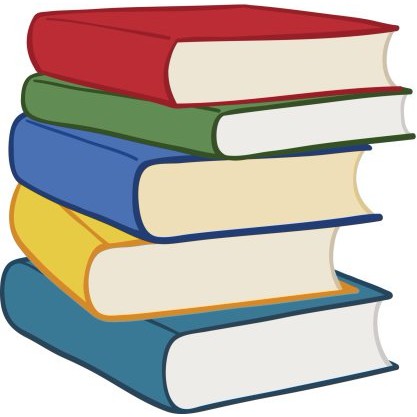 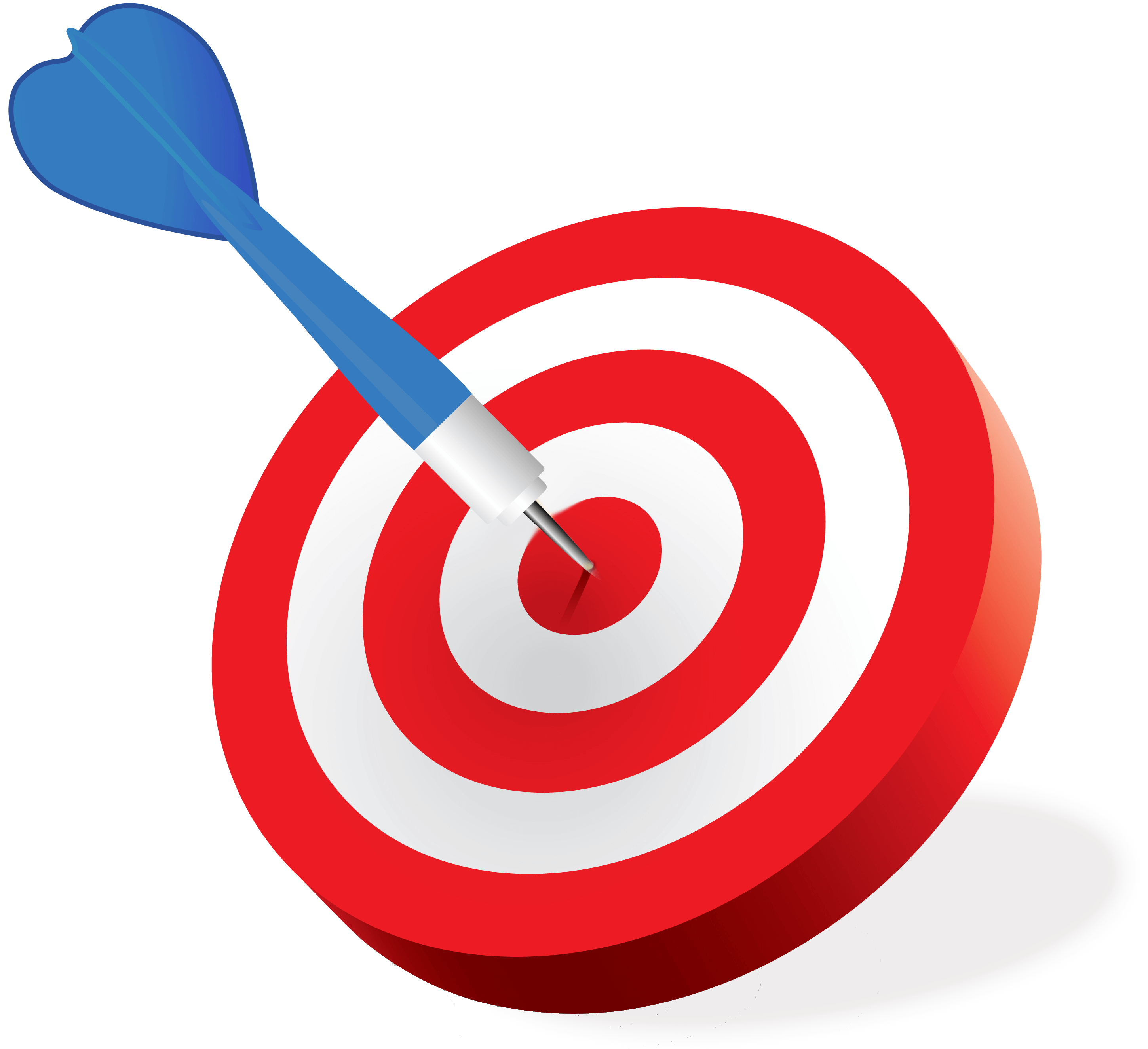 write instructions in the correct order.
Warm up
questions
summative
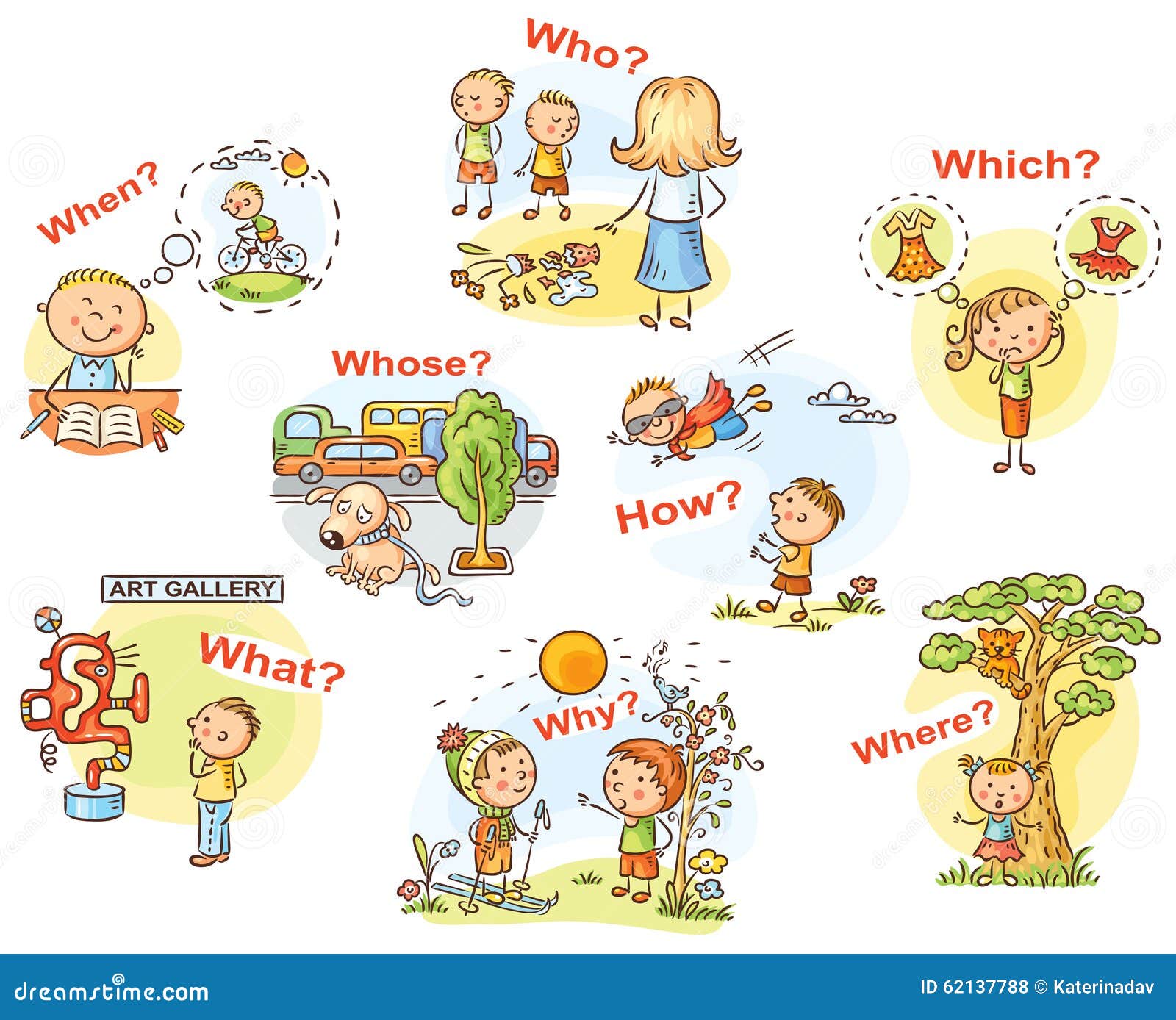 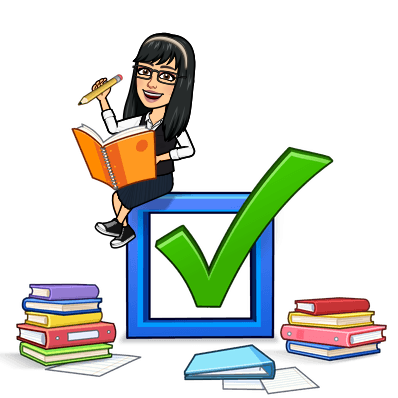 Revision
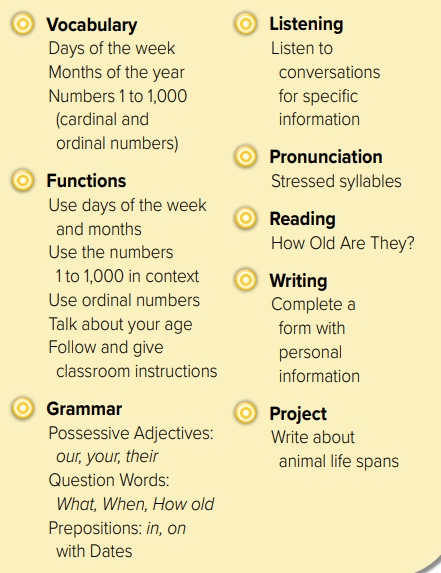 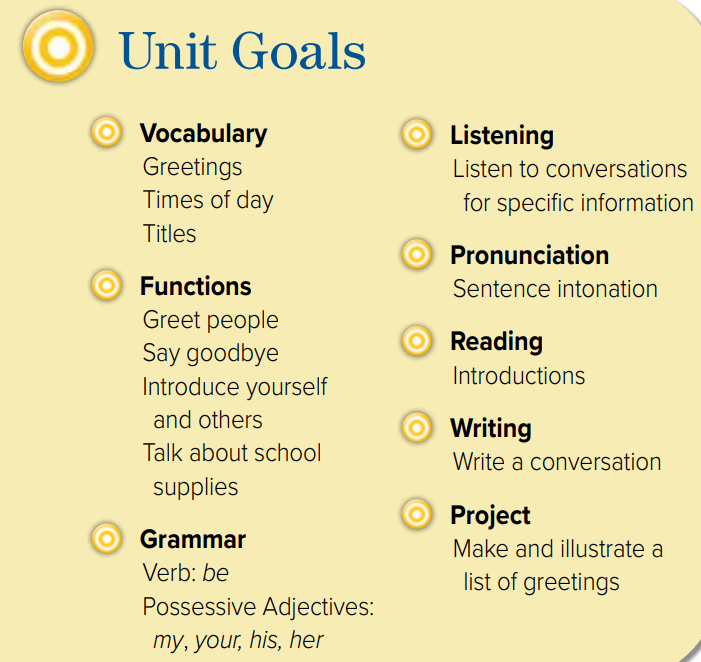 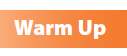 Total physical response
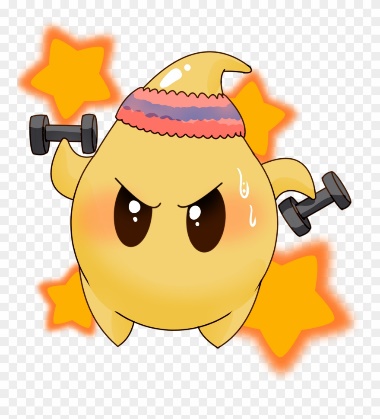 Stand up
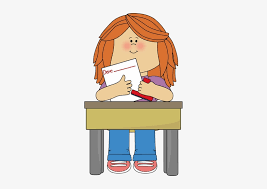 Game of two
Open the book
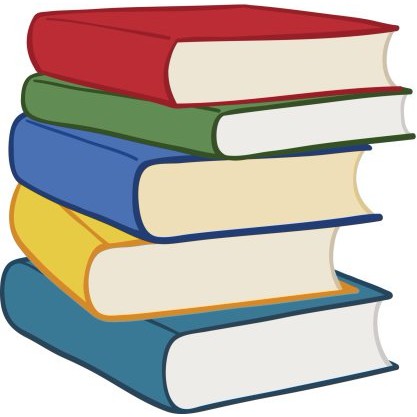 Warm up
Sit down
Close the book
questions
summative
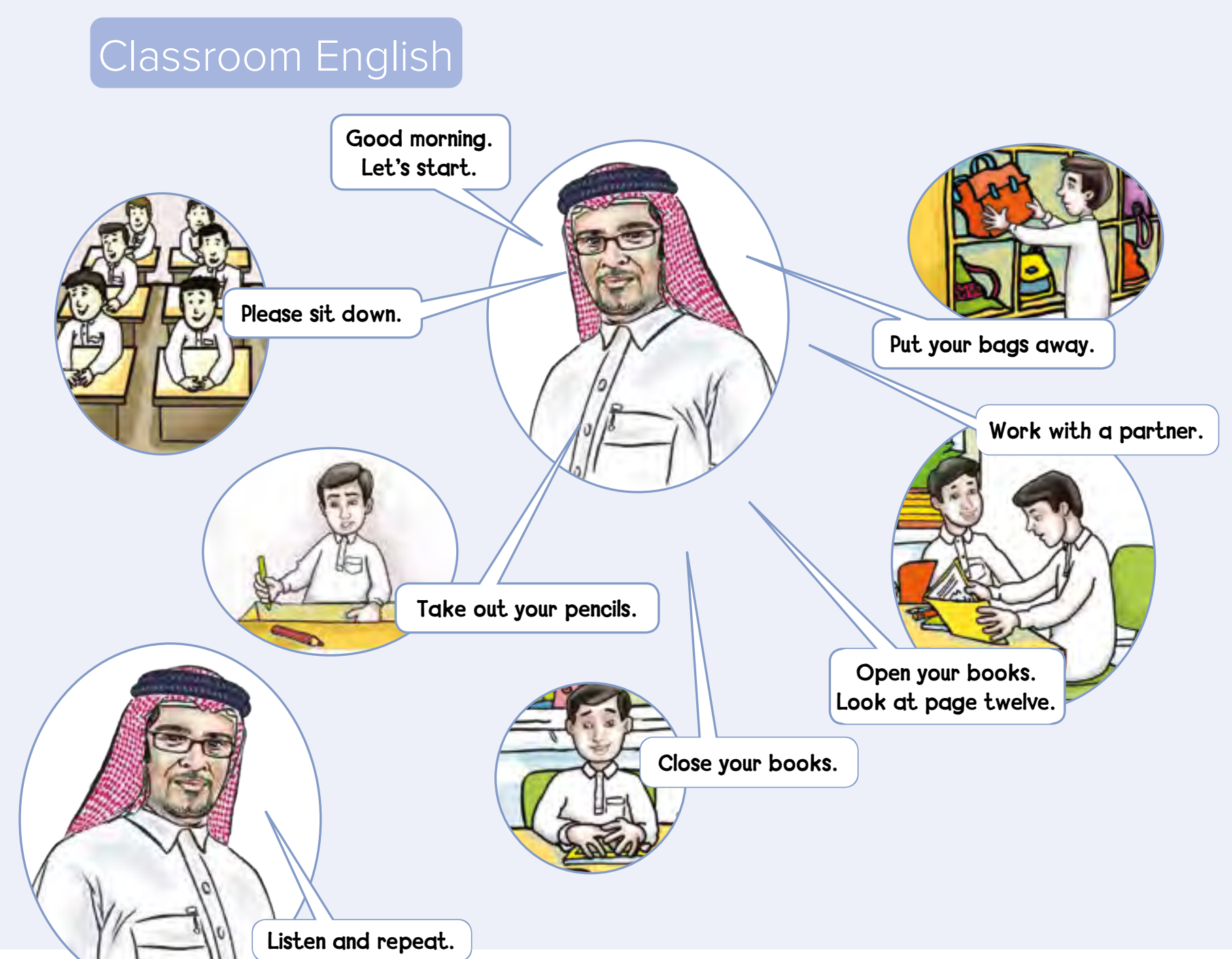 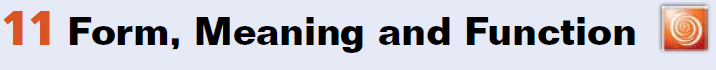 Page 17
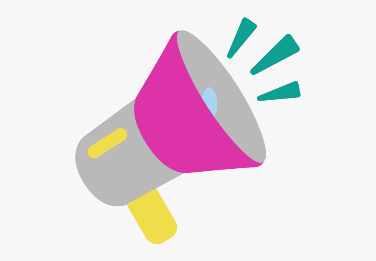 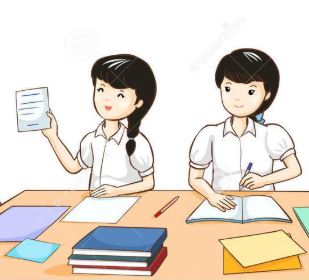 4
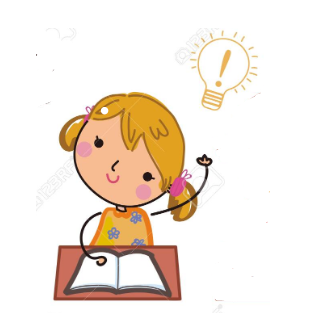 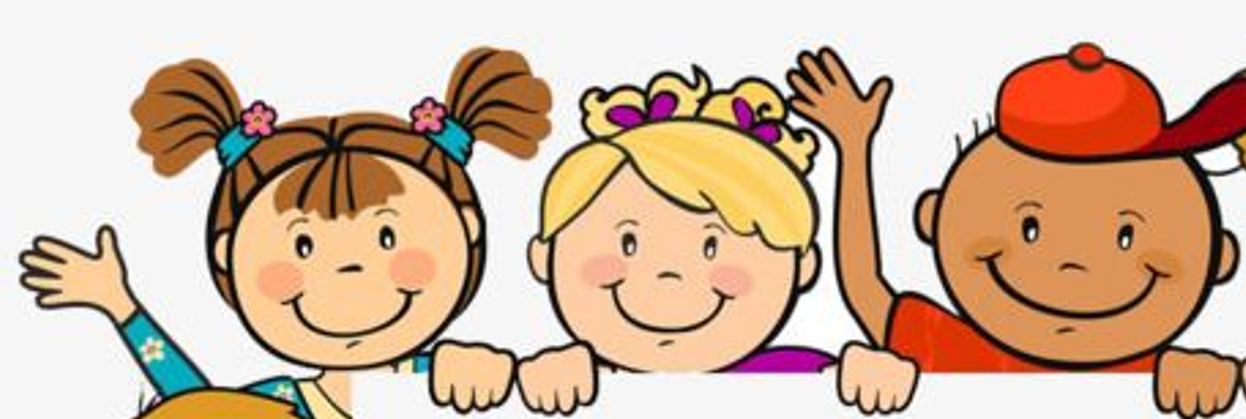 read
Think pair share
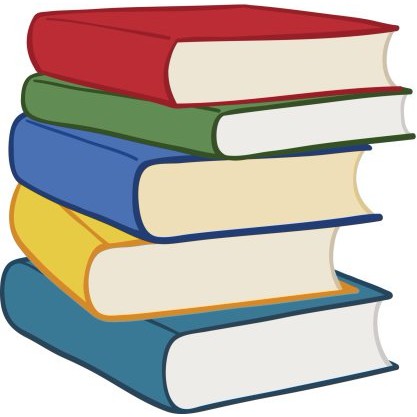 Warm up
questions
summative
Say  :    please
Page 17
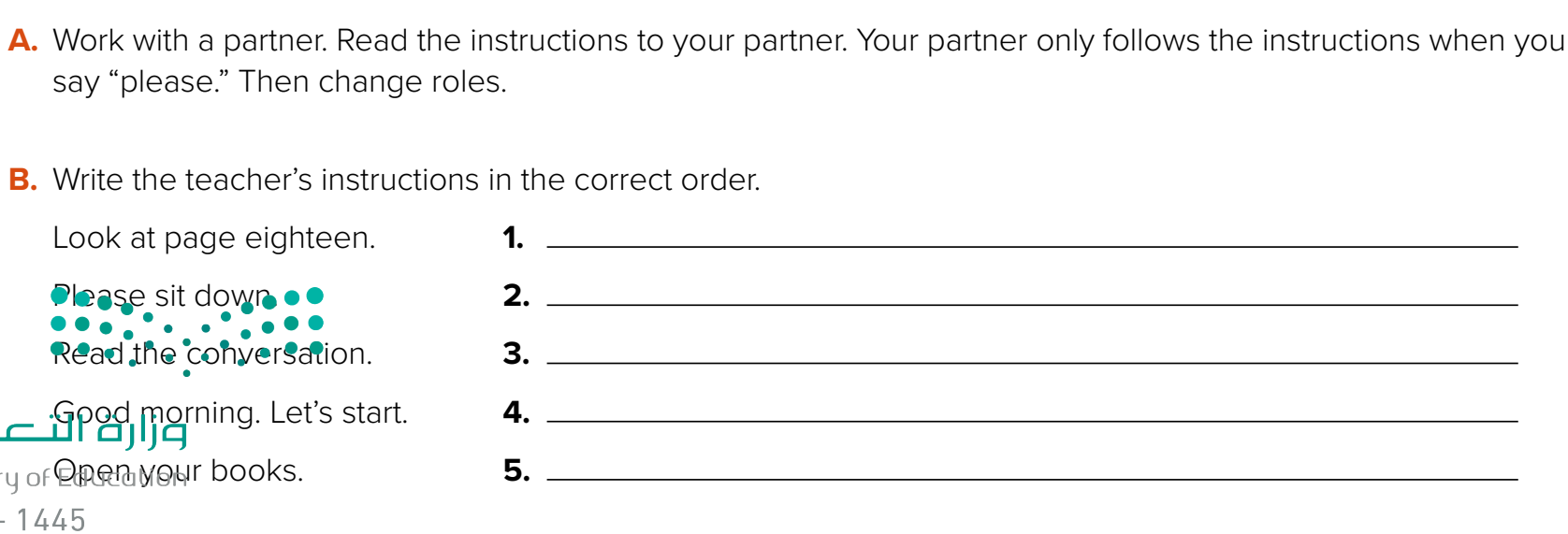 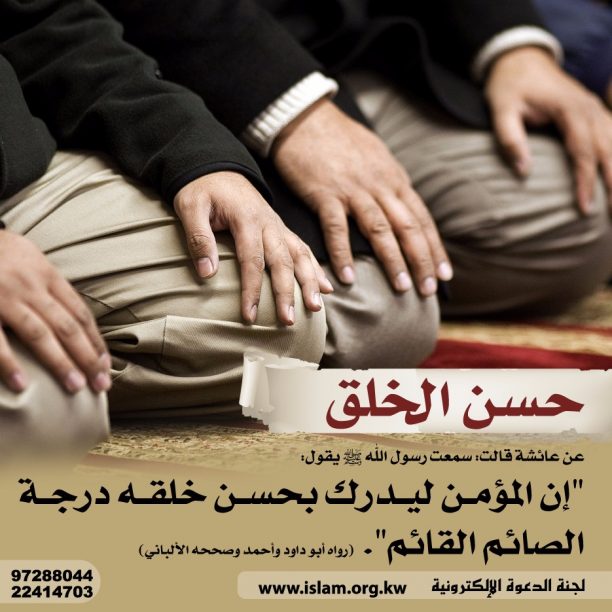 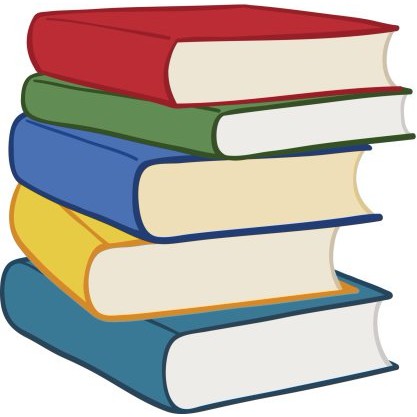 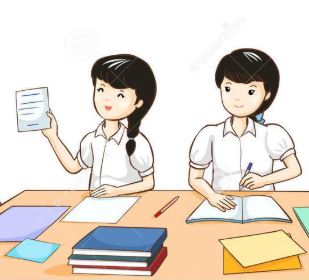 Warm up
pair  work
questions
summative
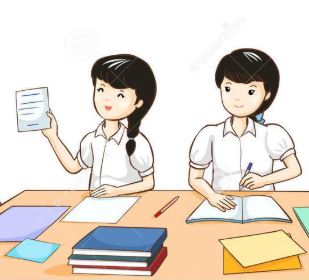 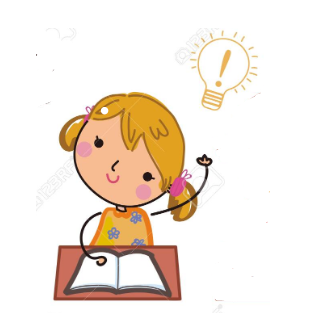 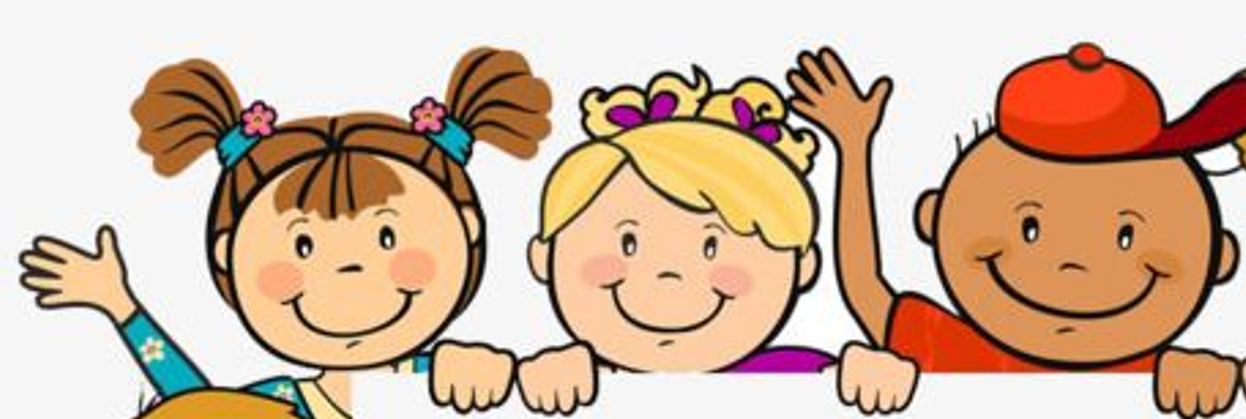 Think pair share
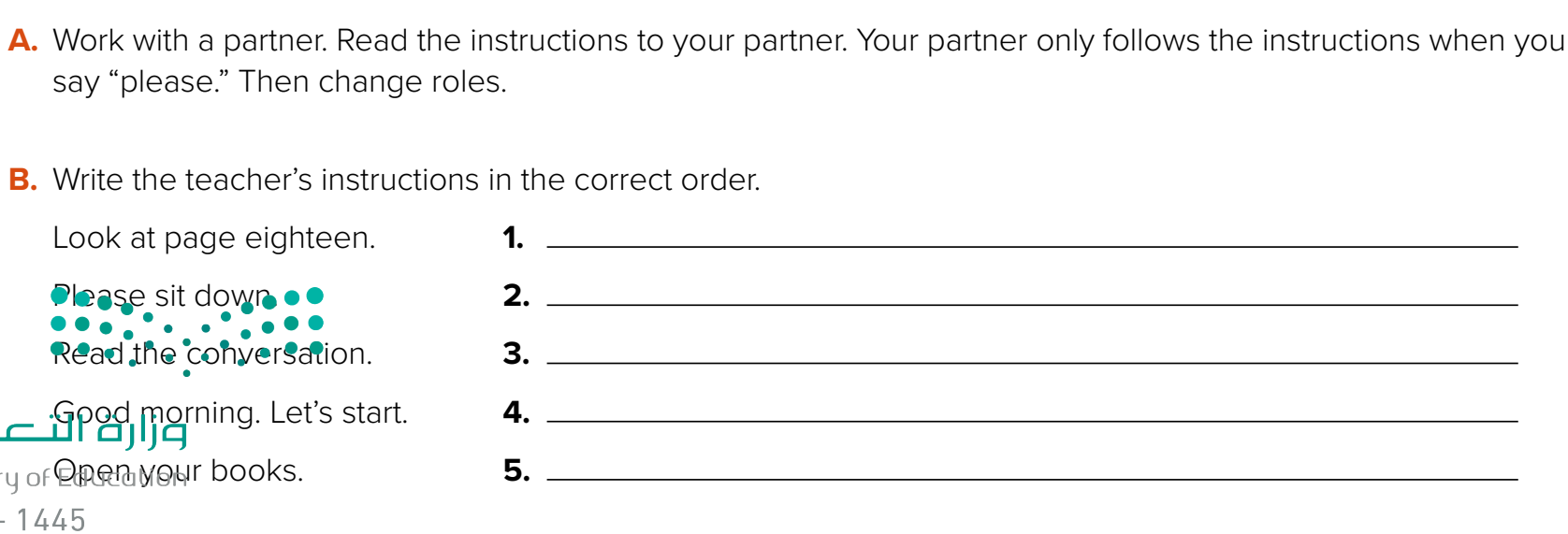 Good morning, let’s start.
Please sit down.
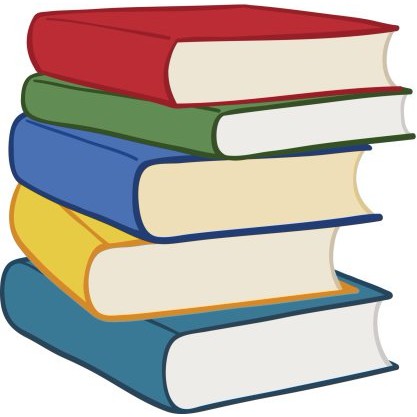 Warm up
Open your books.
Look at page eighteen
Read the conversation.
questions
summative
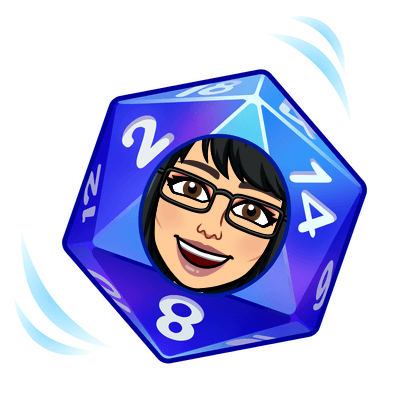 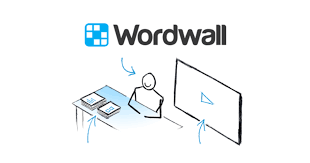 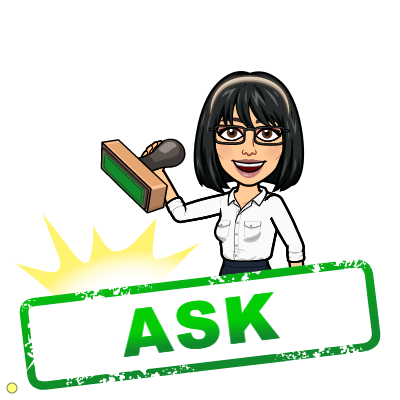 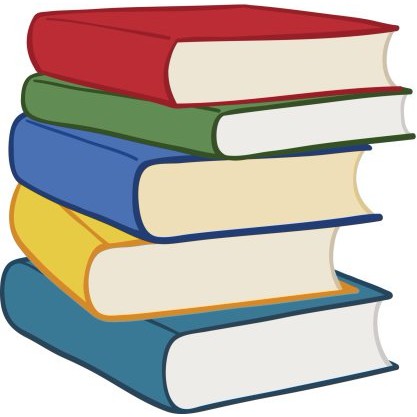 Warm up
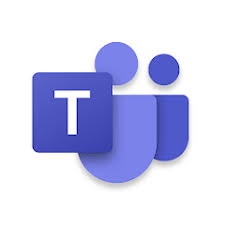 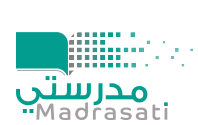 What did our country do for e-learning?
How should we be polite online?
questions
summative
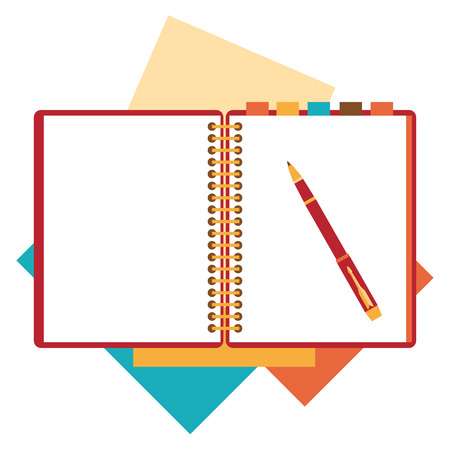 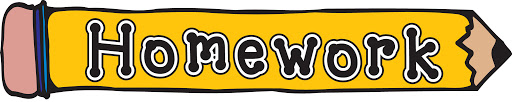 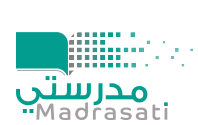 Write a sentence in your notebook
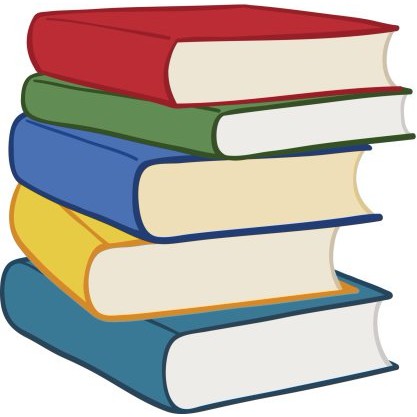 Warm up
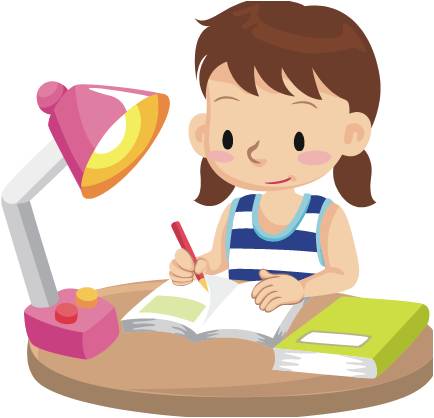 questions
summative